Figure 1. Magnetic resonance images: Two independent experts in neuroimaging (Christian Enzinger, Franz Fazekas) ...
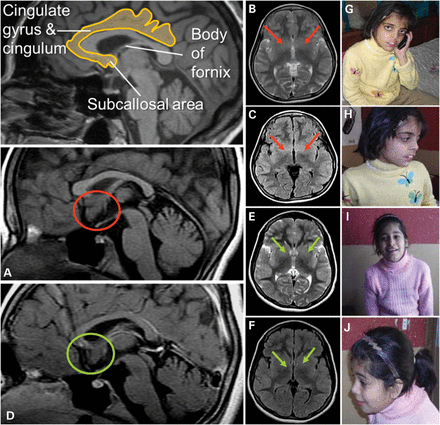 Hum Mol Genet, Volume 23, Issue 15, 1 August 2014, Pages 4015–4023, https://doi.org/10.1093/hmg/ddu115
The content of this slide may be subject to copyright: please see the slide notes for details.
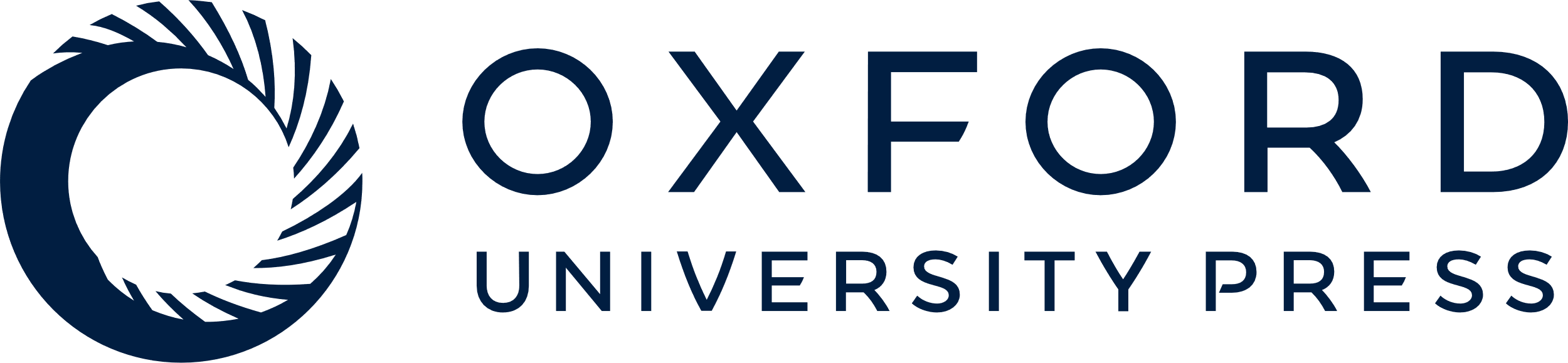 [Speaker Notes: Figure 1. Magnetic resonance images: Two independent experts in neuroimaging (Christian Enzinger, Franz Fazekas) inspected the MRI scans blinded to clinical information and detected increased volume of the subcallosal area (SA), which was particularly evident in patient PK31 II:2 (A: red circles; in comparison with patient II:1 in D: green circles). On axial T2-weighted and FLAIR sequences, this led to decreased identifiability of the basal ganglia (B, C red arrows (II:2); compared with E and F (II:1), green arrows). The SA is commonly attributed to the limbic system, belongs to a phylogenetic old-brain area, is located in the vicinity of strategically important areas such as the hypothalamus and mamillar bodies and has been implicated in affect regulation. Interestingly, clinical information revealed that patient II:2 had demonstrated aggressive behavior and disturbed impulse control. Photos of PK31 II:2 (G and H) and II:1 (I and J) are shown.


Unless provided in the caption above, the following copyright applies to the content of this slide: © The Author 2014. Published by Oxford University Press.This is an Open Access article distributed under the terms of the Creative Commons Attribution Non-Commercial License (http://creativecommons.org/licenses/by-nc/3.0/), which permits non-commercial re-use, distribution, and reproduction in any medium, provided the original work is properly cited. For commercial re-use, please contact journals.permissions@oup.com]
Figure 2. Ideogram of chromosome 17 is shown. Localization, indicated by red rectangles and base pair positions ...
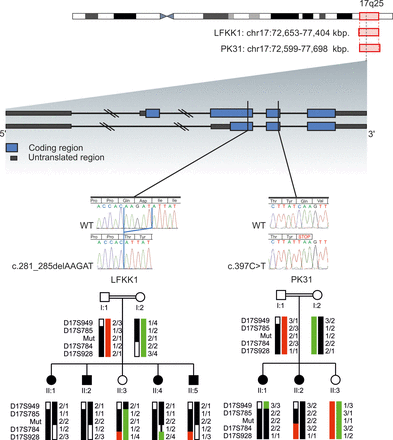 Hum Mol Genet, Volume 23, Issue 15, 1 August 2014, Pages 4015–4023, https://doi.org/10.1093/hmg/ddu115
The content of this slide may be subject to copyright: please see the slide notes for details.
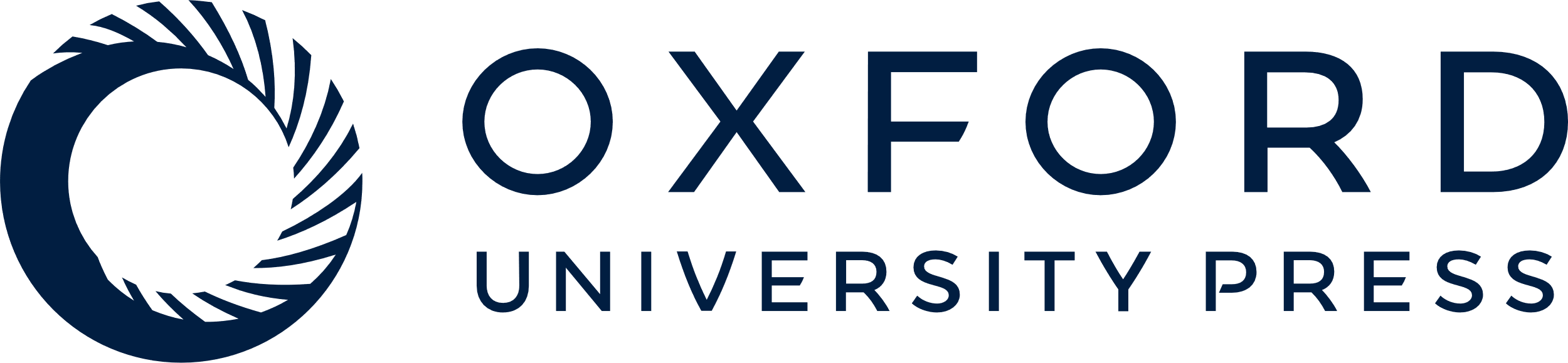 [Speaker Notes: Figure 2. Ideogram of chromosome 17 is shown. Localization, indicated by red rectangles and base pair positions (referring to hg19) defining the homozygous regions of family FLKK1 and PK31 are given. The exon/intron structure of METTL23 is shown: blue blocks represent coding regions and gray blocks represent untranslated regions, introns are shown as dark lines. Black vertical lines indicate the position of the mutations for LFKK1 and PK31. Electropherograms show the homozygous familial mutations in METTL23 for LFKK1 and PK31 compared with WT sequences. Haplotypes and simplified pedigrees of LFKK1 and PK31 are shown. The disease haplotype is indicated by black bars. All alleles are recoded. Mutation status (mut) of all tested individuals is indicated by 1 for WT and 2 for mutated.


Unless provided in the caption above, the following copyright applies to the content of this slide: © The Author 2014. Published by Oxford University Press.This is an Open Access article distributed under the terms of the Creative Commons Attribution Non-Commercial License (http://creativecommons.org/licenses/by-nc/3.0/), which permits non-commercial re-use, distribution, and reproduction in any medium, provided the original work is properly cited. For commercial re-use, please contact journals.permissions@oup.com]
Figure 3. Western blot for METTL23 protein: Purified METTL23-His8-tag protein (expressed in E. coli) was loaded in lane ...
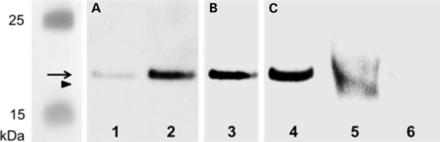 Hum Mol Genet, Volume 23, Issue 15, 1 August 2014, Pages 4015–4023, https://doi.org/10.1093/hmg/ddu115
The content of this slide may be subject to copyright: please see the slide notes for details.
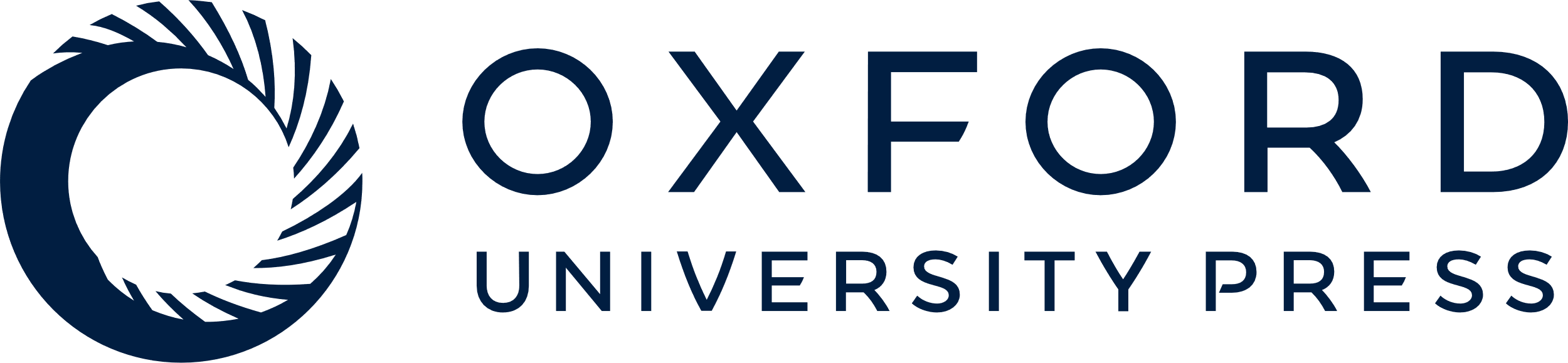 [Speaker Notes: Figure 3. Western blot for METTL23 protein: Purified METTL23-His8-tag protein (expressed in E. coli) was loaded in lane 1 (50 ng) and 2–4 (100 ng). METTL23 proteins were immunoprecipitated from lymphoblastoid cells from healthy control (lane 5) and METTL23-mutant patient PK31 II:1 (lane 6) using polyclonal anti-METTL23. Immunoreactive bands were visualized using (A) rabbit polyclonal anti-METTL23-His8-tag antiserum, (B) rabbit polyclonal anti-His-tag (C-terminal) antibody and (C) sequence-specific anti-METTL23 (C17orf95) antibody as primary antibodies. Arrow (METTL23-His8-tag protein, 22.6 kDa); arrowhead (immunoprecipitated METTL23 protein, 21.5 kDa).


Unless provided in the caption above, the following copyright applies to the content of this slide: © The Author 2014. Published by Oxford University Press.This is an Open Access article distributed under the terms of the Creative Commons Attribution Non-Commercial License (http://creativecommons.org/licenses/by-nc/3.0/), which permits non-commercial re-use, distribution, and reproduction in any medium, provided the original work is properly cited. For commercial re-use, please contact journals.permissions@oup.com]
Figure 4. (A) Homology model of human METTL23 generated using the Phyre2 server (23). Amino acid residues predicted to ...
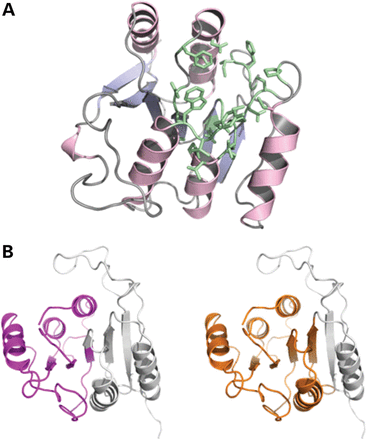 Hum Mol Genet, Volume 23, Issue 15, 1 August 2014, Pages 4015–4023, https://doi.org/10.1093/hmg/ddu115
The content of this slide may be subject to copyright: please see the slide notes for details.
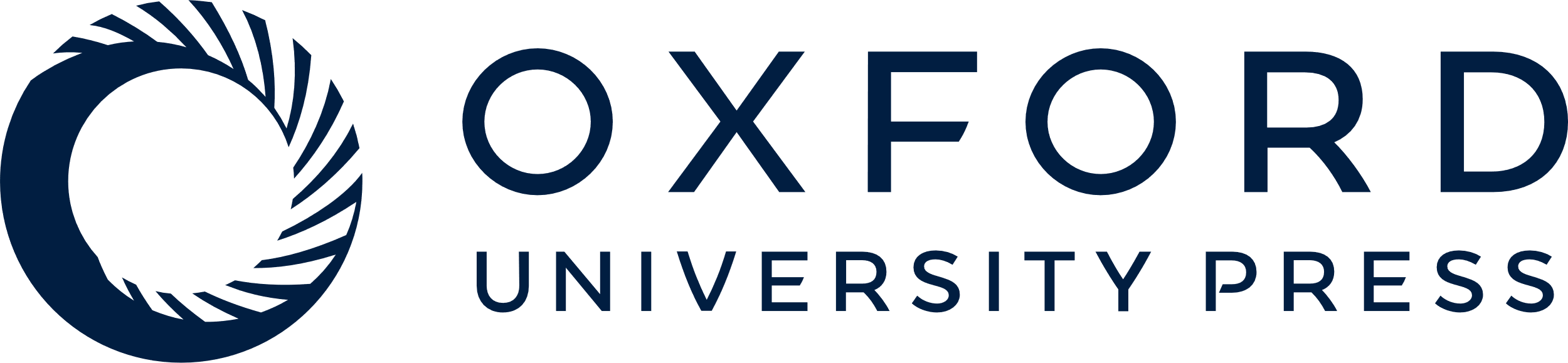 [Speaker Notes: Figure 4. (A) Homology model of human METTL23 generated using the Phyre2 server (23). Amino acid residues predicted to build an SAM/SAH-binding site are shown in green. (B) Cartoon representations of the protein model with purple and orange colored portions representing the extent of the truncation variants (left: 1–98; right: 1–132). The parts missing in these variants are shown in gray.


Unless provided in the caption above, the following copyright applies to the content of this slide: © The Author 2014. Published by Oxford University Press.This is an Open Access article distributed under the terms of the Creative Commons Attribution Non-Commercial License (http://creativecommons.org/licenses/by-nc/3.0/), which permits non-commercial re-use, distribution, and reproduction in any medium, provided the original work is properly cited. For commercial re-use, please contact journals.permissions@oup.com]
Figure 5. Expression and purification of METTL23 in E. coli in the absence and presence of chaperone coexpression. ...
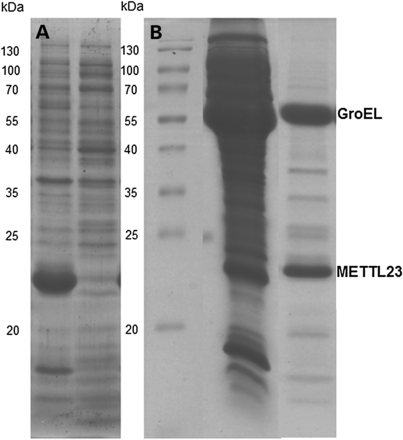 Hum Mol Genet, Volume 23, Issue 15, 1 August 2014, Pages 4015–4023, https://doi.org/10.1093/hmg/ddu115
The content of this slide may be subject to copyright: please see the slide notes for details.
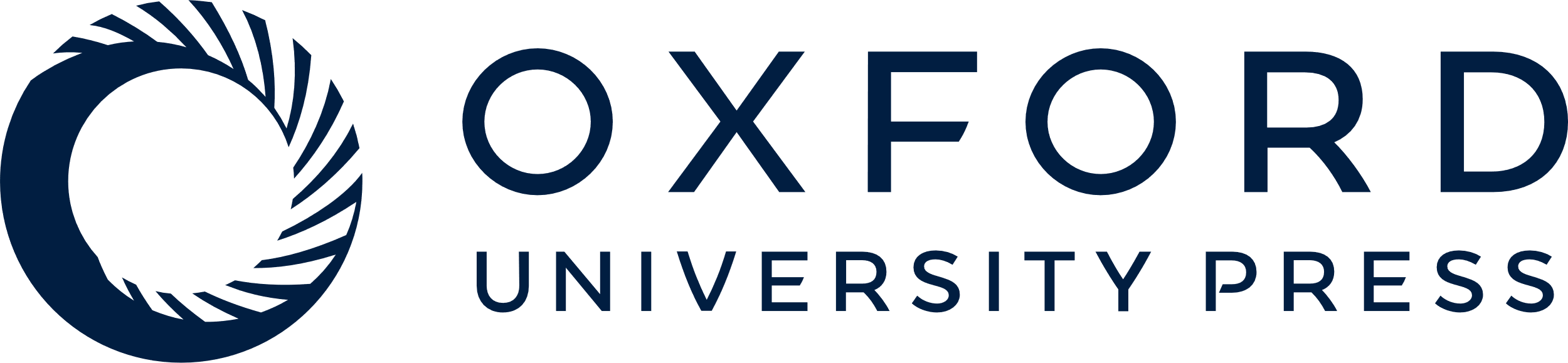 [Speaker Notes: Figure 5. Expression and purification of METTL23 in E. coli in the absence and presence of chaperone coexpression. (A)The expression of METTL23 in the absence of chaperone coexpression in E. coli. METTL23 was found solely in inclusion bodies (left lane), whereas the supernatant was devoid of METTL23 (right lane). (B) The purification of METTL23 coexpressed with GroEL-GroES by Ni-NTA affinity and size exclusion chromatography. The middle lane was supernatant of METTL23 coexpressed with GroEL-GroES chaperones after cell lysis. The right lane is a fraction of METTL23 after Ni-NTA affinity and size exclusion chromatography.


Unless provided in the caption above, the following copyright applies to the content of this slide: © The Author 2014. Published by Oxford University Press.This is an Open Access article distributed under the terms of the Creative Commons Attribution Non-Commercial License (http://creativecommons.org/licenses/by-nc/3.0/), which permits non-commercial re-use, distribution, and reproduction in any medium, provided the original work is properly cited. For commercial re-use, please contact journals.permissions@oup.com]
Figure 6. Subcellular localization of METTL23-GFP fusion proteins for WT isoform 1, WT isoform 2 and the corresponding ...
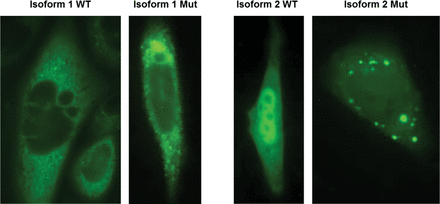 Hum Mol Genet, Volume 23, Issue 15, 1 August 2014, Pages 4015–4023, https://doi.org/10.1093/hmg/ddu115
The content of this slide may be subject to copyright: please see the slide notes for details.
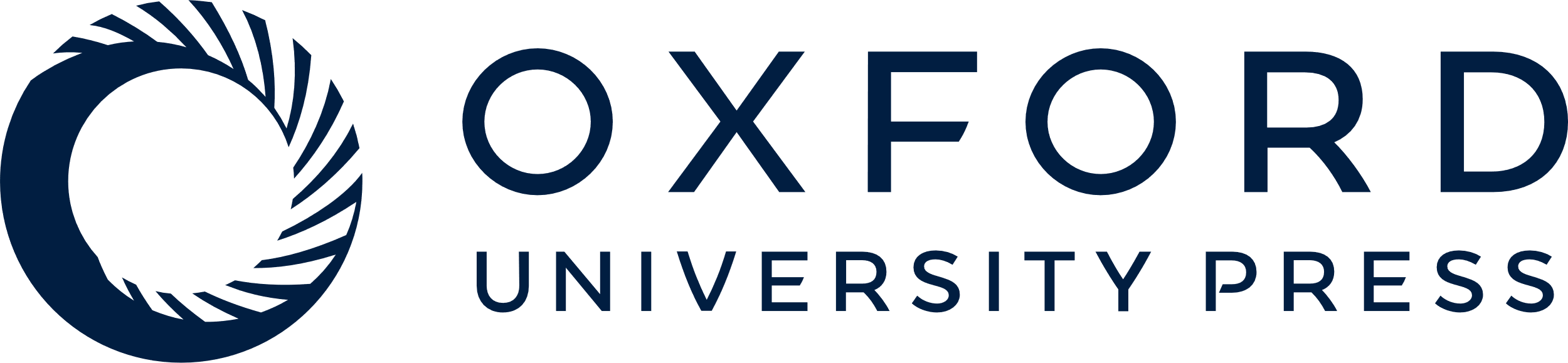 [Speaker Notes: Figure 6. Subcellular localization of METTL23-GFP fusion proteins for WT isoform 1, WT isoform 2 and the corresponding 5 bp-deletion mutant proteins are shown in CHO cells after transient transfection. The WT of isoform 1 is predominantly located in the ER and to a lower extent in the nucleus. The corresponding mutant protein shows a similar distribution but additionally forms highly fluorescent protein aggregates. The WT protein of isoform 2 appears to be located in comparable concentrations in the nucleus and in the cytoplasm, whereas the corresponding mutant protein located in the cytoplasm forms numerous concentric aggregates. Green fluorescent signal could also be observed in the nucleus.


Unless provided in the caption above, the following copyright applies to the content of this slide: © The Author 2014. Published by Oxford University Press.This is an Open Access article distributed under the terms of the Creative Commons Attribution Non-Commercial License (http://creativecommons.org/licenses/by-nc/3.0/), which permits non-commercial re-use, distribution, and reproduction in any medium, provided the original work is properly cited. For commercial re-use, please contact journals.permissions@oup.com]